Why No Reference Metrics for Image and Video Quality Lack Accuracy and Reproducibility
December 13, 2022
Margaret H Pinson
mpinson@ntia.gov
Datasets and Subjective Testing
Upper limit on NR metric performance
Dataset are Noisy and Biased
Media sampling
Systematic criteria (CCRIQ)
Convenience sampling (VIME1)
Maximum variety (KoNViD-1K)
System sampling
Systematic sampling (CCRIQ)
Convenience sampling (ITS4S3)
Real application (ITS4S)
Use case
User generated content
Specific task (e.g., medical, public safety, gaming)
Demand ≠ supply	
Broadcast video scarce
Computer vision none
Single dataset cannot span all impairments
Limited subject matter
Limited impairments
Expensive content typically omitted
Huge variety of camera capture impairments
Some common (white level)
Some rare (black level)
Some not characterized
Upper Bound on Accuracy
Subjective Testing
Random process 
VQEG lab-to-lab 
15 subjects	0.90 to 0.99 correlation
24 subjects	0.95 to 0.99 correlation
Subjective test confidence intervals
24 subjects		ΔSCI ≈ 0.5 to 0.7
15 subjects		ΔSCI ≈ 0.7 to 1.0
9 subjects		ΔSCI ≈ 1.1 to 1.4
6 subjects		ΔSCI ≥ 1.5
Upper Bound on Accuracy
Subjective Testing
Metrics
Random process 
VQEG lab-to-lab 
15 subjects	0.90 to 0.99 correlation
24 subjects	0.95 to 0.99 correlation
Subjective test confidence intervals
24 subjects		ΔSCI ≈ 0.5 to 0.7
15 subjects		ΔSCI ≈ 0.7 to 1.0
9 subjects		ΔSCI ≈ 1.1 to 1.4
6 subjects		ΔSCI ≥ 1.5
0.96 < ρ ≤ 1.0 		overtrained
0.90 < ρ ≤ 0.96	extraordinary claim,			extraordinary proof
Pearson correlation (ρ) 
Depends on rage of MOSs
Potentially misleading
Scatter plots
Scope Limitations
Do they help or harm?
Scope Limitations to Simplify Research
Focus on specific impairments
Intentional
Unintentional
Simulated impairments (Gaussian noise)
Specific subject matter
VIQET: flat surface, landmark at night, landscape with good lighting, still life
Specific use case
DIQA dataset: optical character recognition
AMD metric: dermoscopy images (skin lesions)
NIQE-K: ultrasound images
Single training dataset
Proof of concept 
Show improvement for this dataset
LIVE 2006
Single outdated dataset
10+ year old camera systems
Scope Limitations to Simplify Research
Experts differentiate between
Aesthetics
Subject matter
Camera capture impairments
Format (e.g., resolution, fps)
Compression
Transmission errors
But non-experts don’t differentiate
Ignore scope limitations
MOS influenced by out-of-scope impairments
How much of the impairment is caused by the angle?
MOS = 3.4
Literature SearchDeveloper vs. Evaluator
Performance data available from developer and multiple independent evaluators
Accuracy Claims from Peer Reviewed Publications
Developer’s ρ
Usually, a single dataset
Extraordinary developer claims (ρ > 0.9) without extraordinary evidence
Multiple evaluator’s ρ 
Unforeseen dataset
Modern camera systems
Usually, a single dataset
Ignore
Metric’s intended scope
Retraining and fitting may differ
Logistic fit hides nonlinearity problems
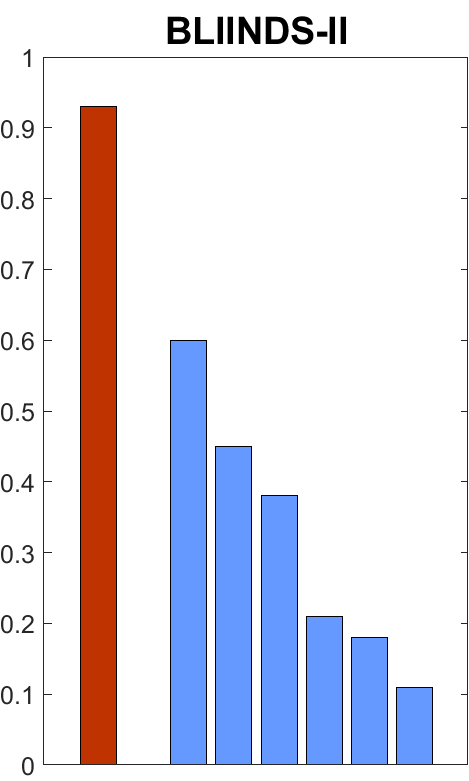 Published Performance Analyses
Developer
Evaluations
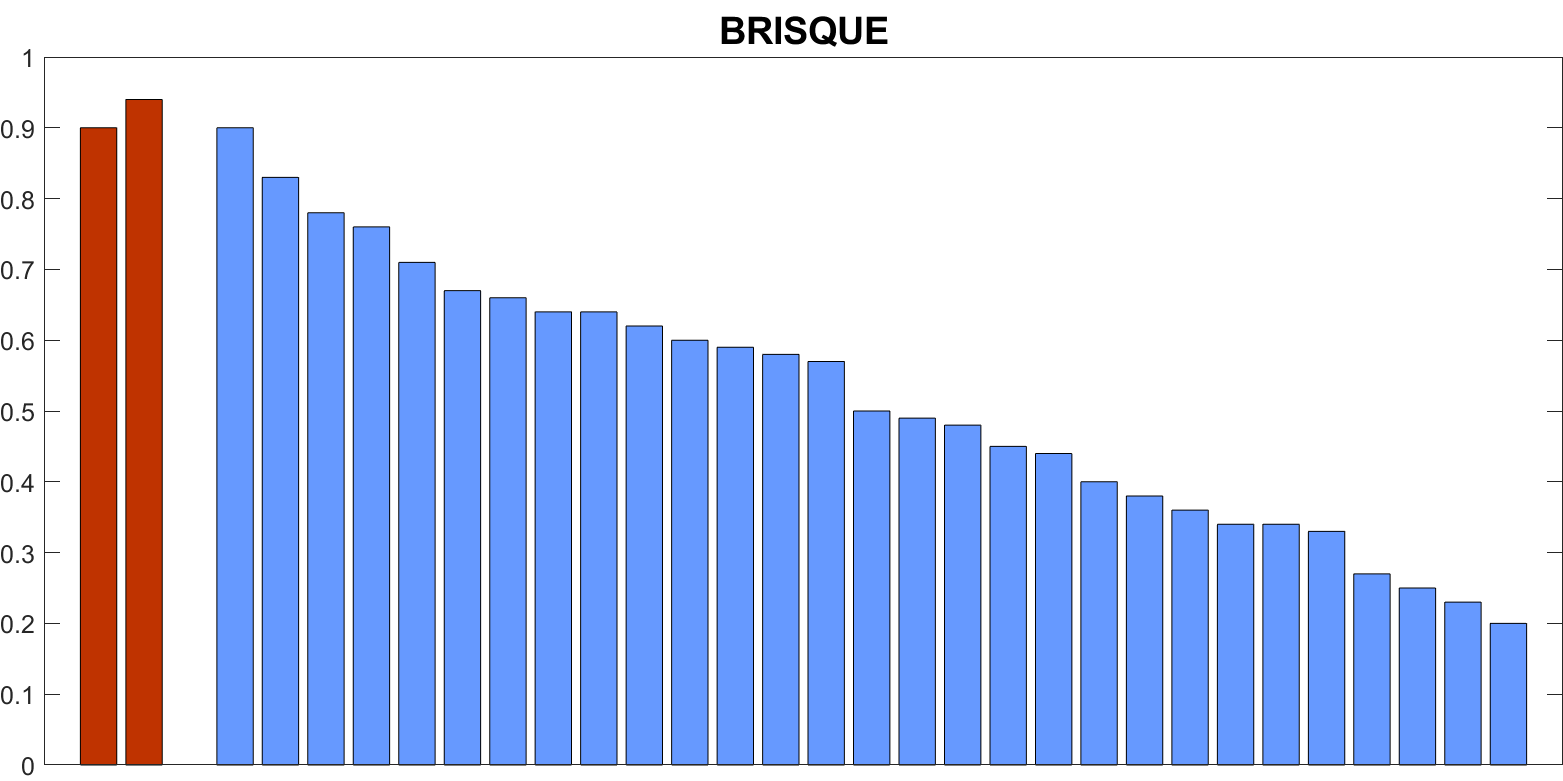 Published Performance Analyses
Developer
Evaluations
Published Performance Analyses
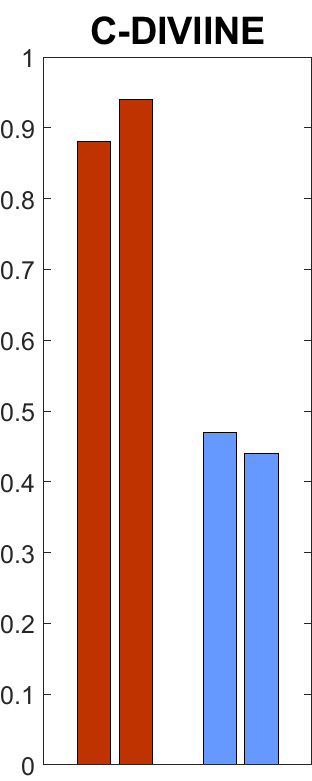 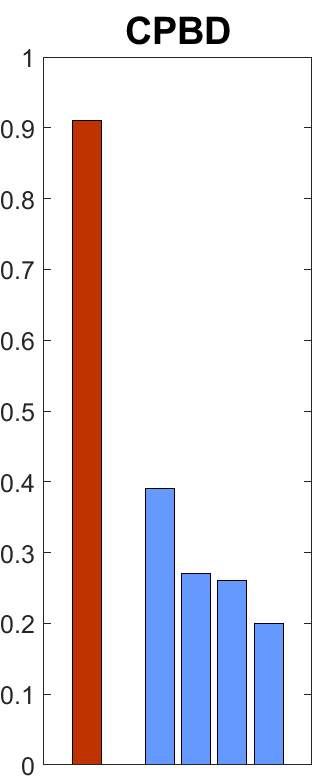 Developer
Developer
Evaluations
Evaluations
Published Performance Analyses
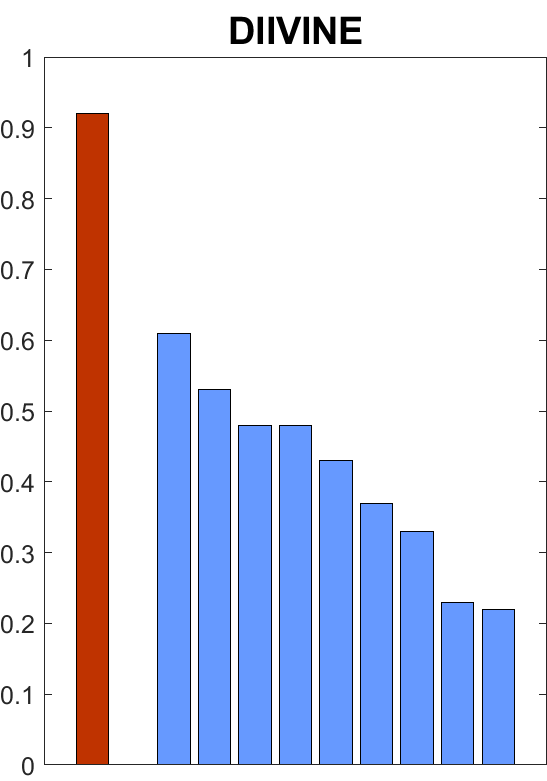 Developer
Evaluations
Published Performance Analyses
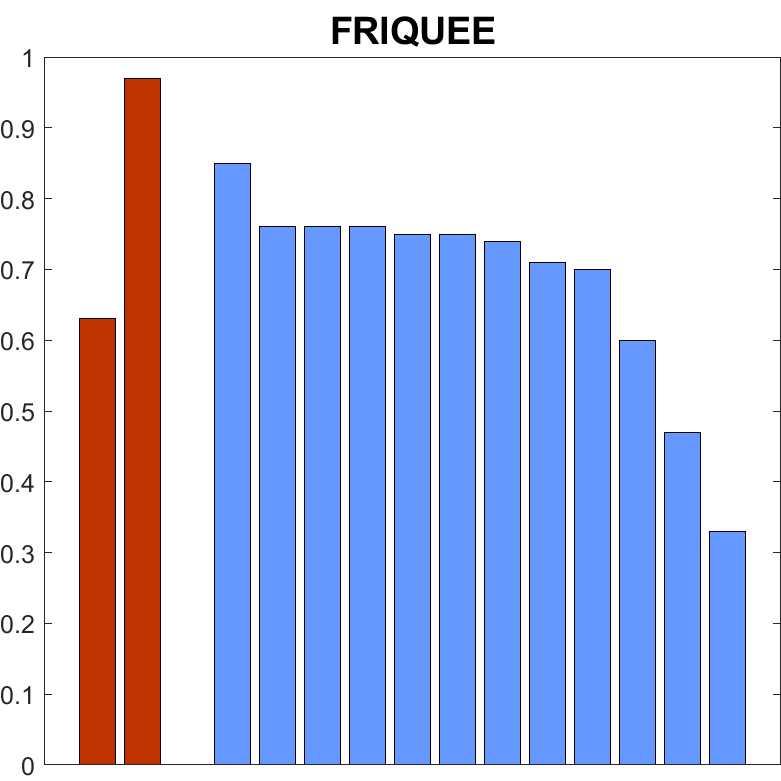 Developer
Evaluations
Published Performance Analyses
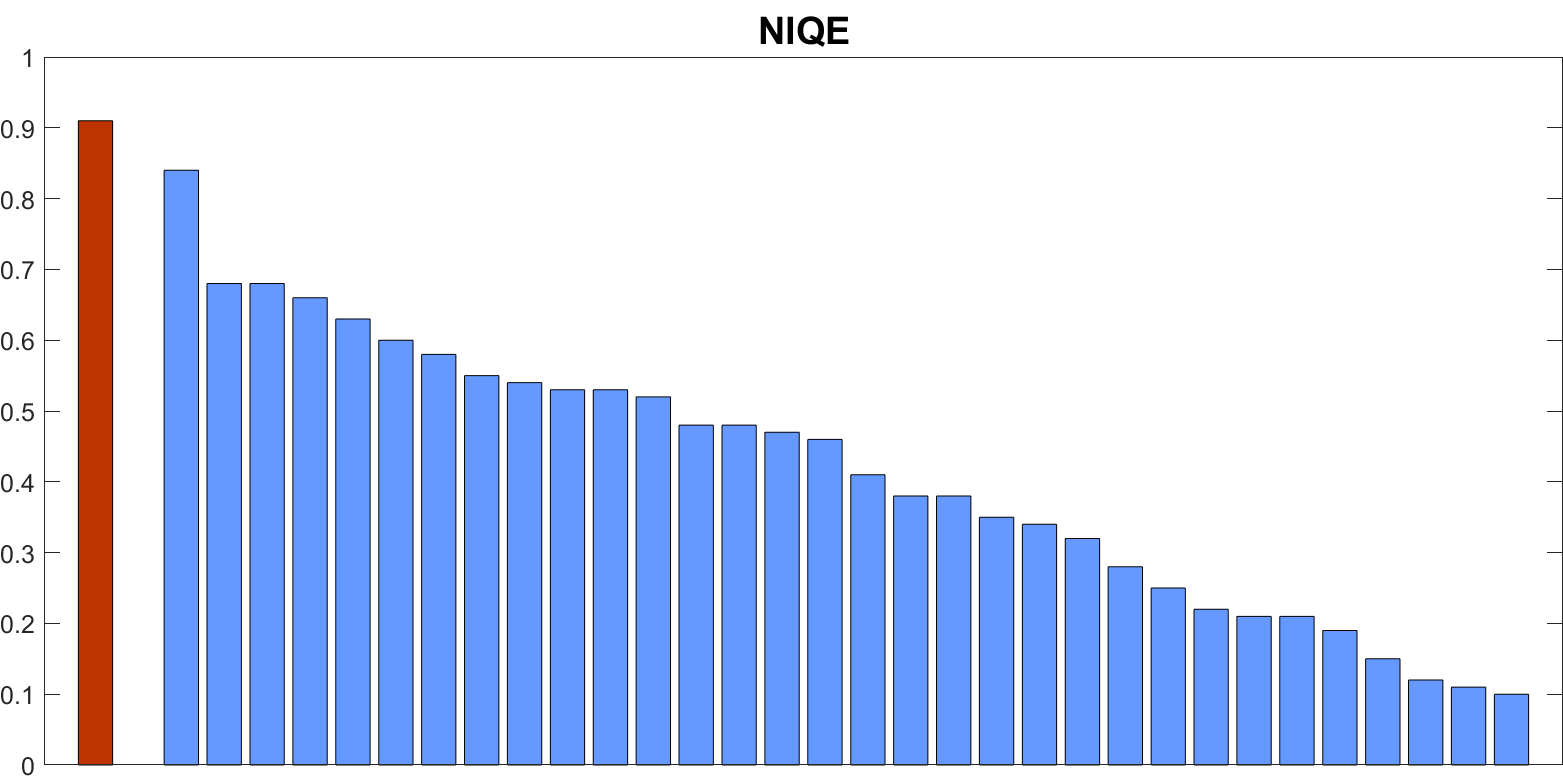 Developer
Evaluations
Published Performance Analyses
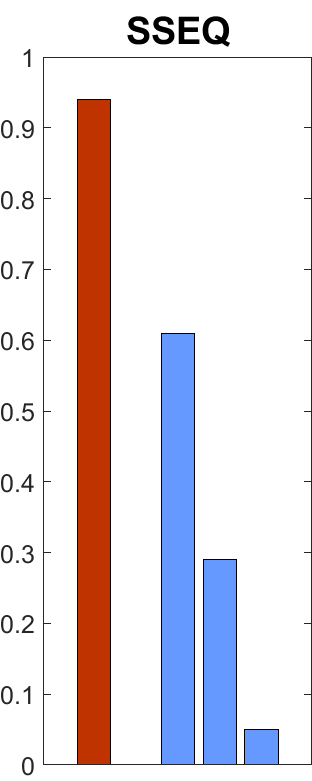 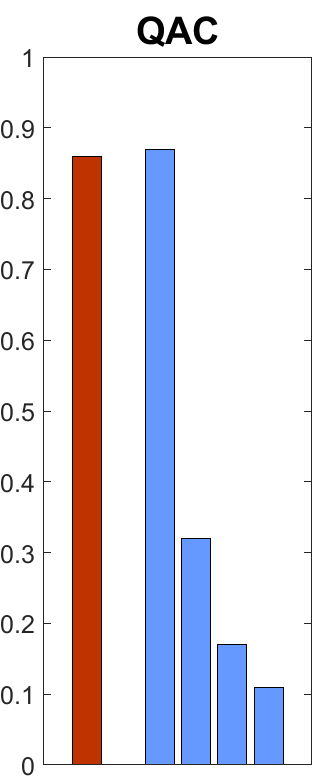 Developer
Developer
Evaluations
Evaluations
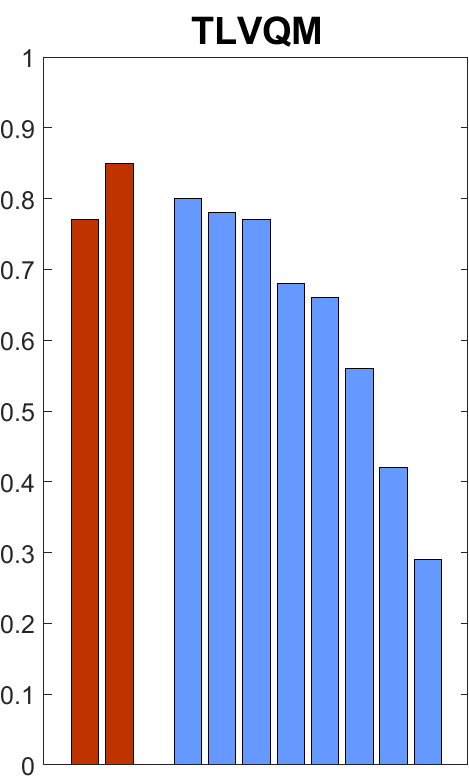 Published Performance Analyses
Developer
Evaluations
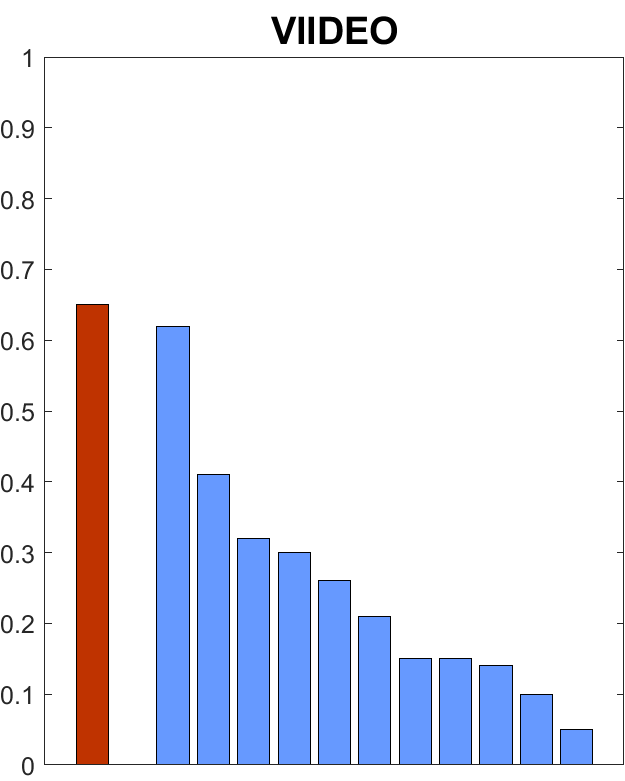 Published Performance Analyses
Developer
Evaluations
Conclusions
Insufficient data
Developers and evaluators
“Proof of concept” dataset
Imply results will extend
Widespread misinformation
Accuracy of specific metrics
Merit of various development strategies
Single dataset strategy cannot be justified
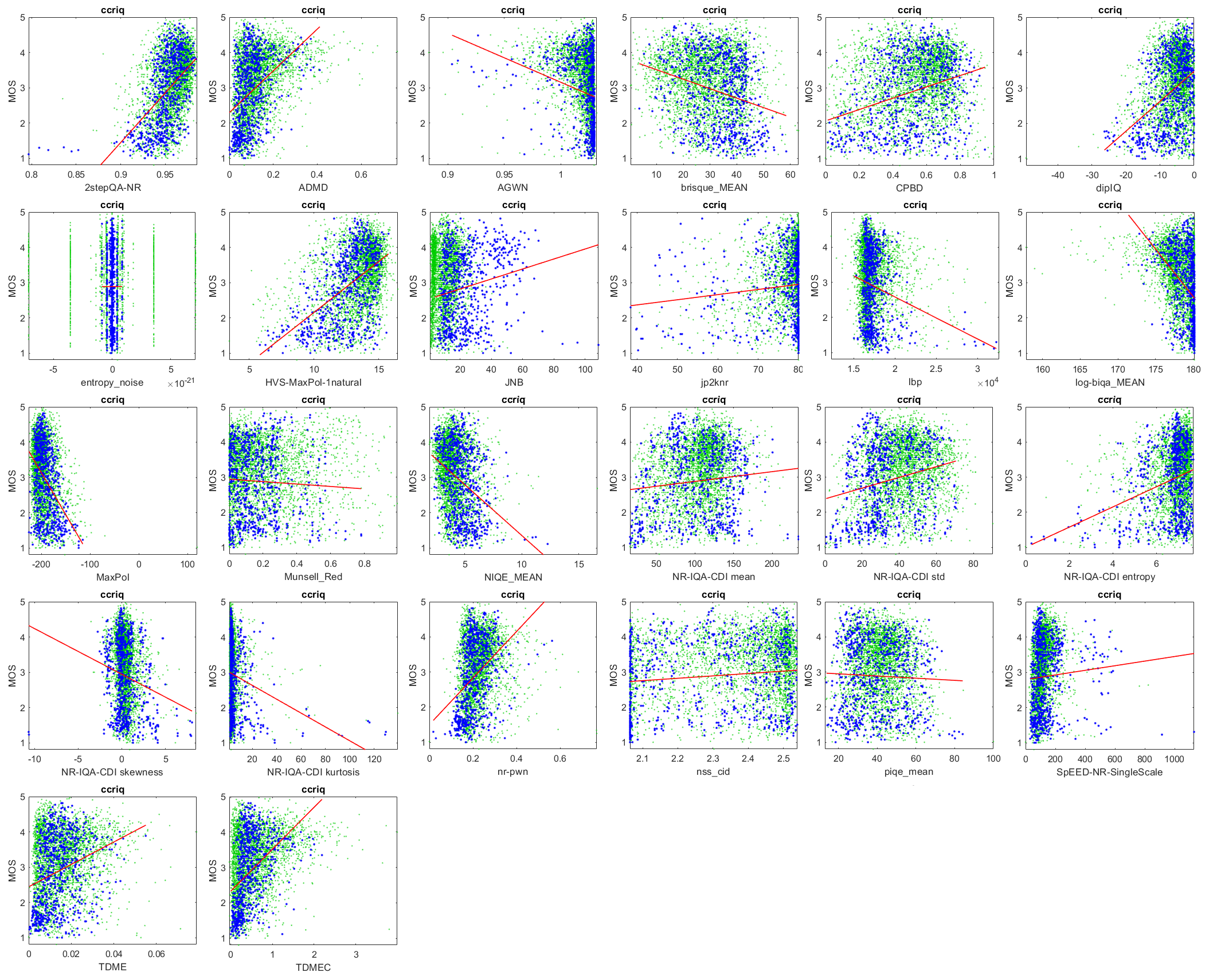 RCAOur Analysis of NR Metrics
Evaluator role
12 datasets
Easily available metrics
Doesn’t take forever to run
Our Analysis of NR Metrics
My Evaluation
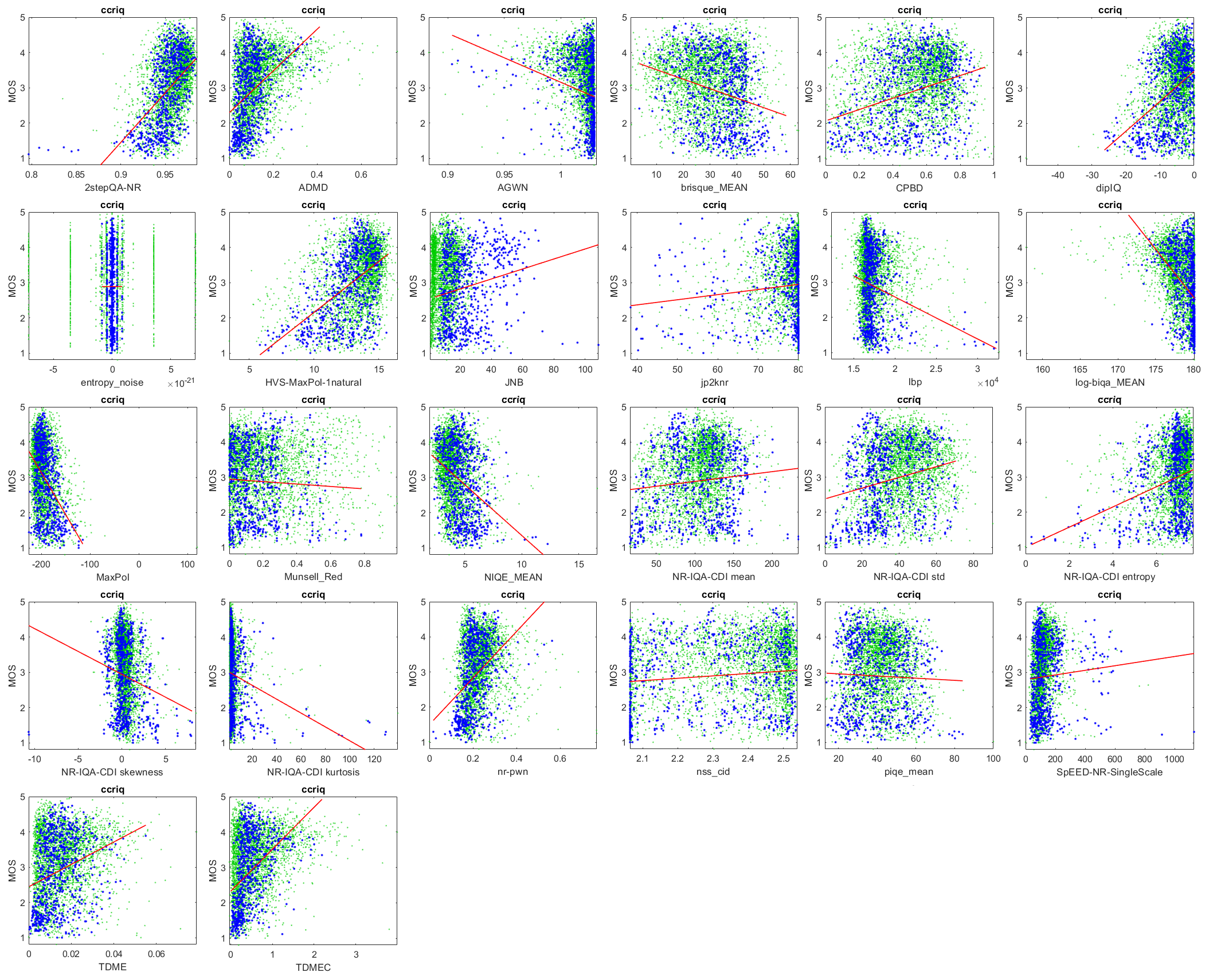 Response to unforeseen content
Camera capture 
Modern video streaming systems
12 datasets
6 IQA with camera capture
3 VQA with camera capture
3 VQA with compression, broadcast use case
Scatter plot
My Rating Scale
Rating Scale for RCA Metrics
Ideal Scatter Plot
minor factor
(impairment)
major factor
MOS
MOS
Metric
minor factor (enhancement)
major factor
MOS
MOS
Metric
Metric
ADMD
AGWN
CPBD
dipIQ
Entropy Noise
HVS-MaxPol
JNB
TDME
TDMEC
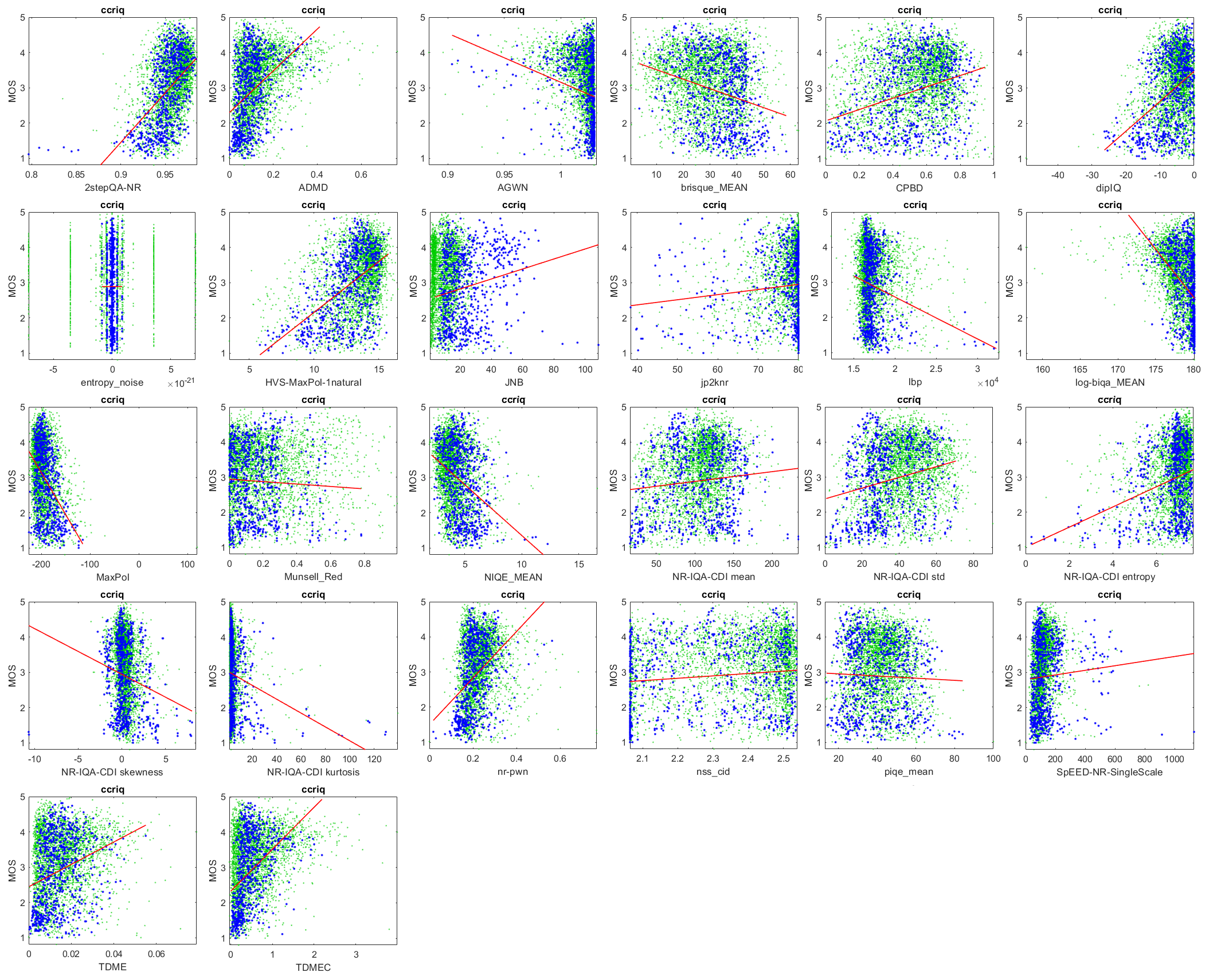 Overall MOSOur Analysis of NR Metrics
Evaluator role
12 datasets
Easily available
Doesn’t take forever to run
My Rating Scale
Rating Scale for MOS
Ideal Scatter Plot
MOS
NR Metric
NR Metric
BRISQUE
dipIQ
Jp2KNR
Log-BIQA
NSS
NIQE
OG-IQA
My rating:	⭐ ⭐ 
Goal: 		overall MOS
Speed:	2 × baseline
Author:	0.95 ρ LIVE 2006
Evaluation:	 0.53 ρ for CCRIQ
Requires fuzzy logic toolbox
RCA pattern, not overall MOS
PIQE
SSEQ
SpEED-QA
Our Analysis of NR Metrics
Scope limitations produce fragile metrics, not suitable for industry deployment
Single dataset training 
Misleading
Deceptive
Misidentification errors
Wanted noise, detected sharp edges
Wanted MOS, detected aspect of high quality
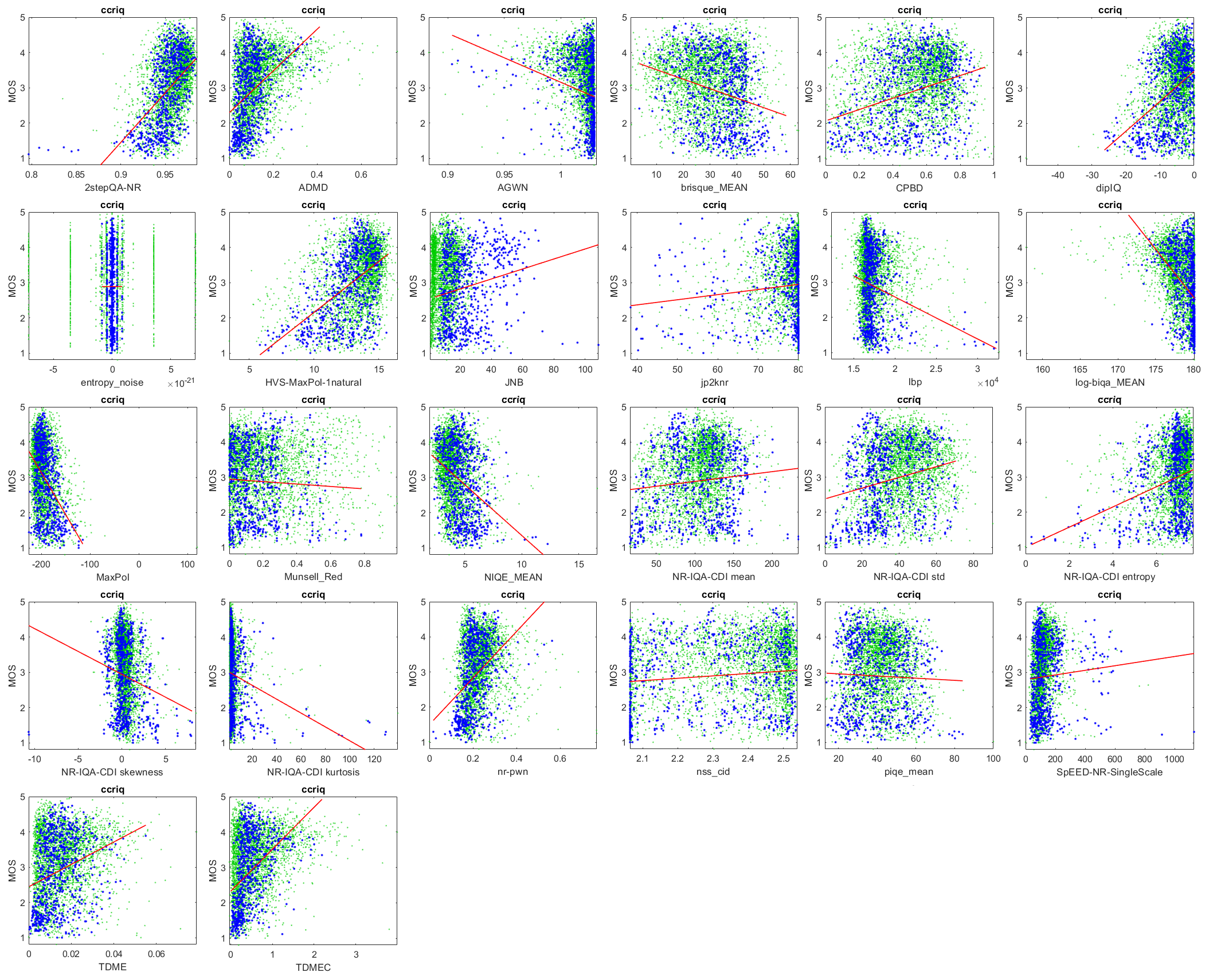 These are smart people.Why is this happening?
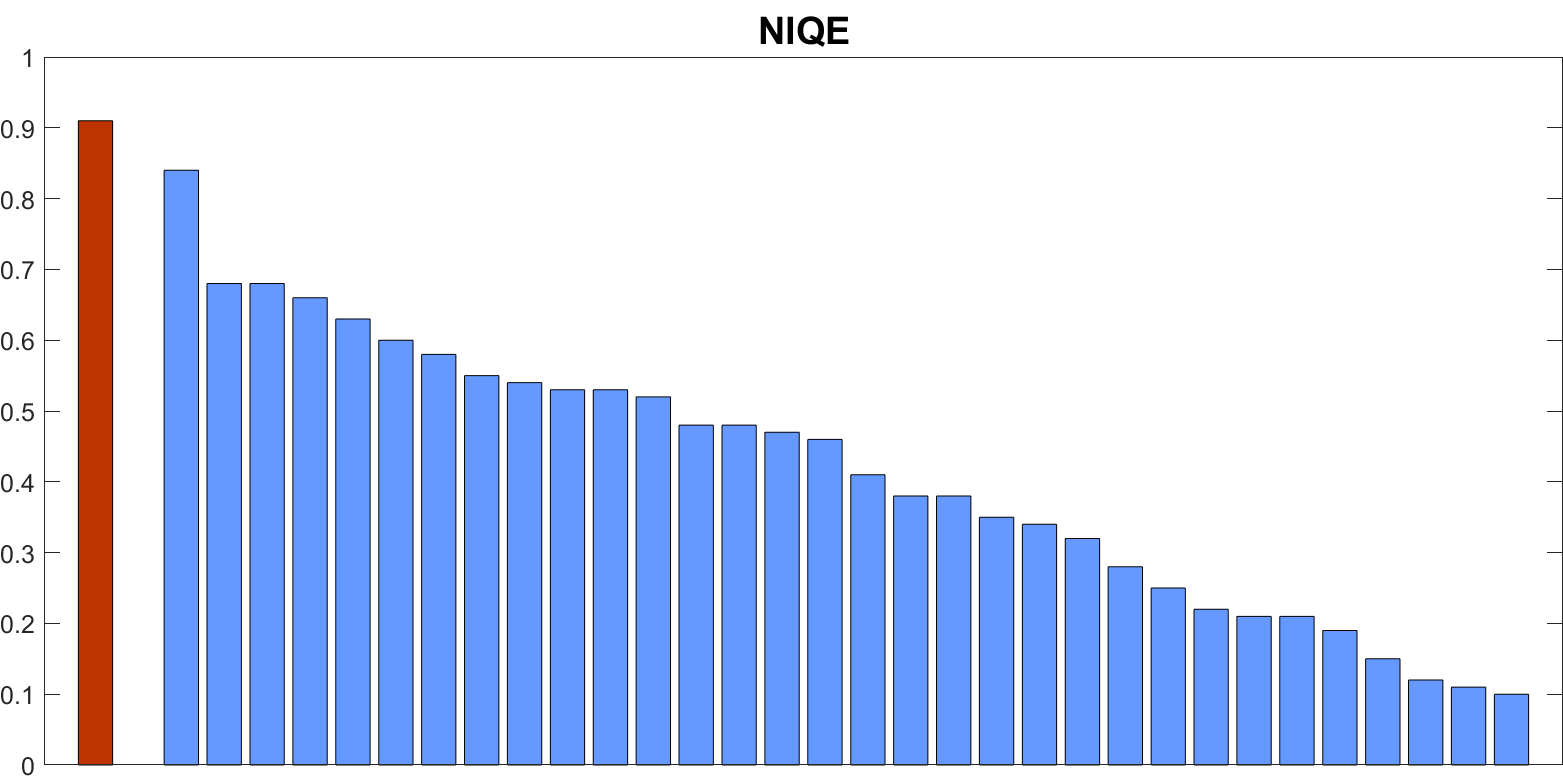 Impairments have a relative impact on perceptual quality
Past performance is no guarantee of future results
“Red” can be good or bad
Red Improves Aesthetics
Red Camera Impairments
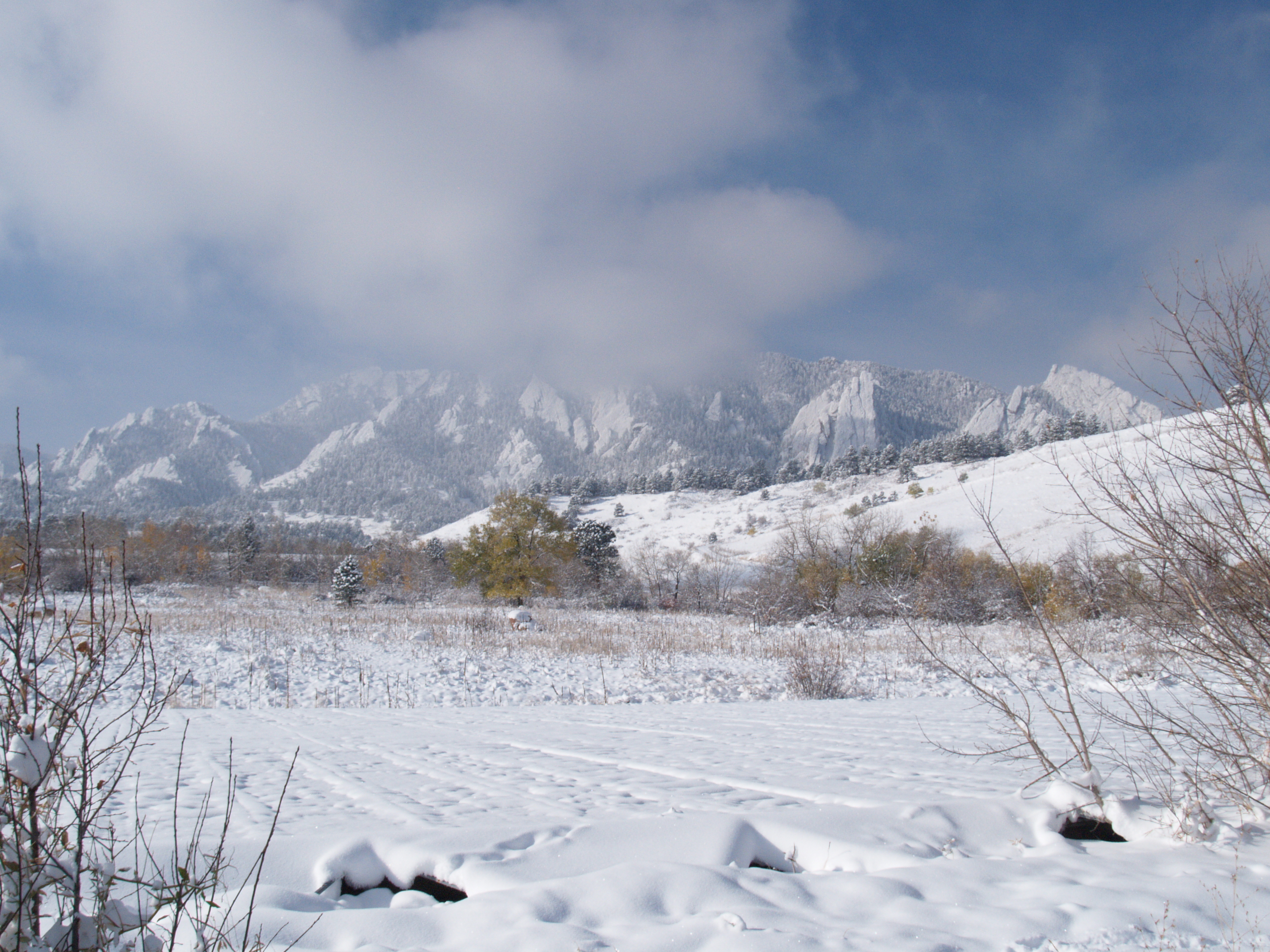 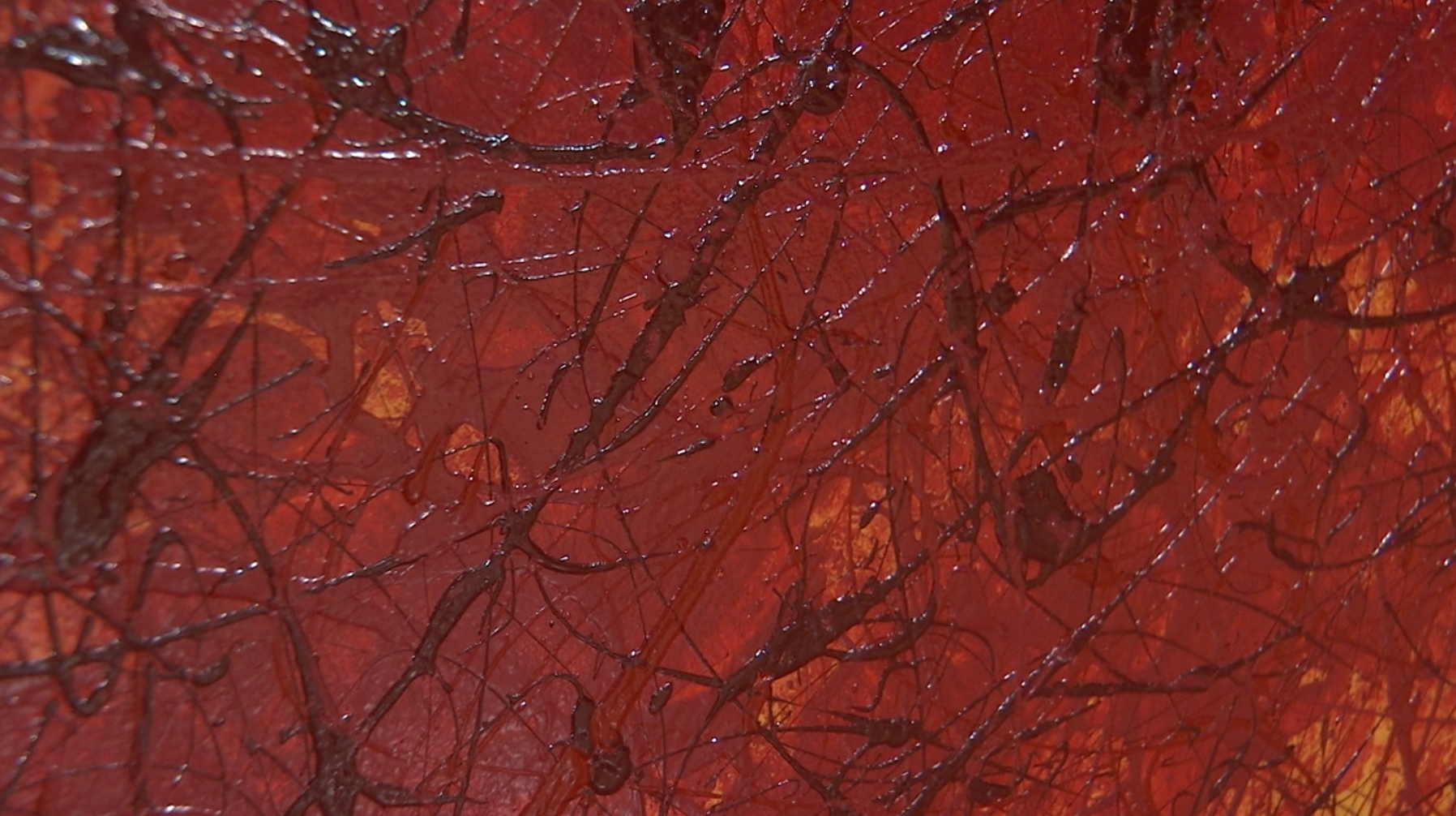 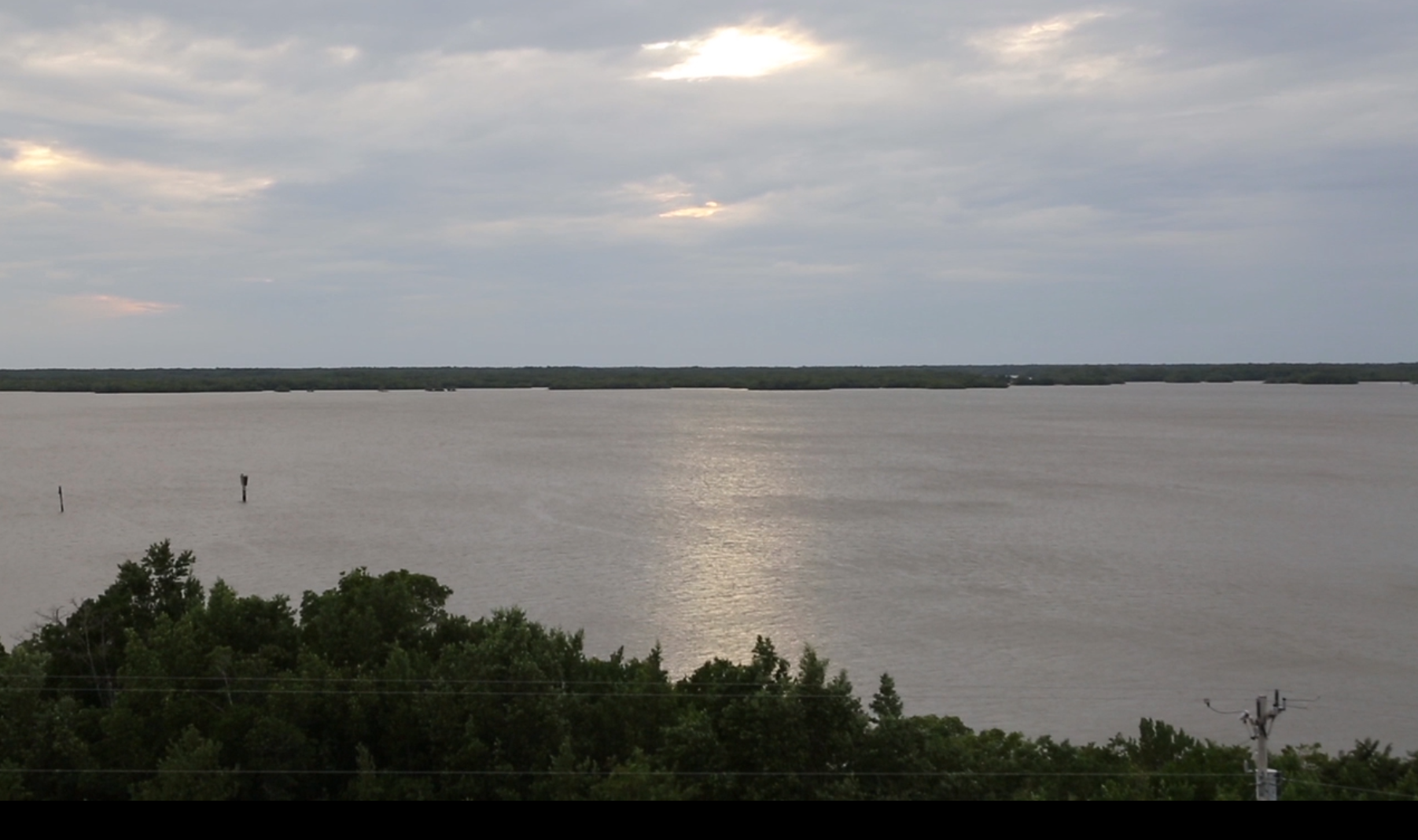 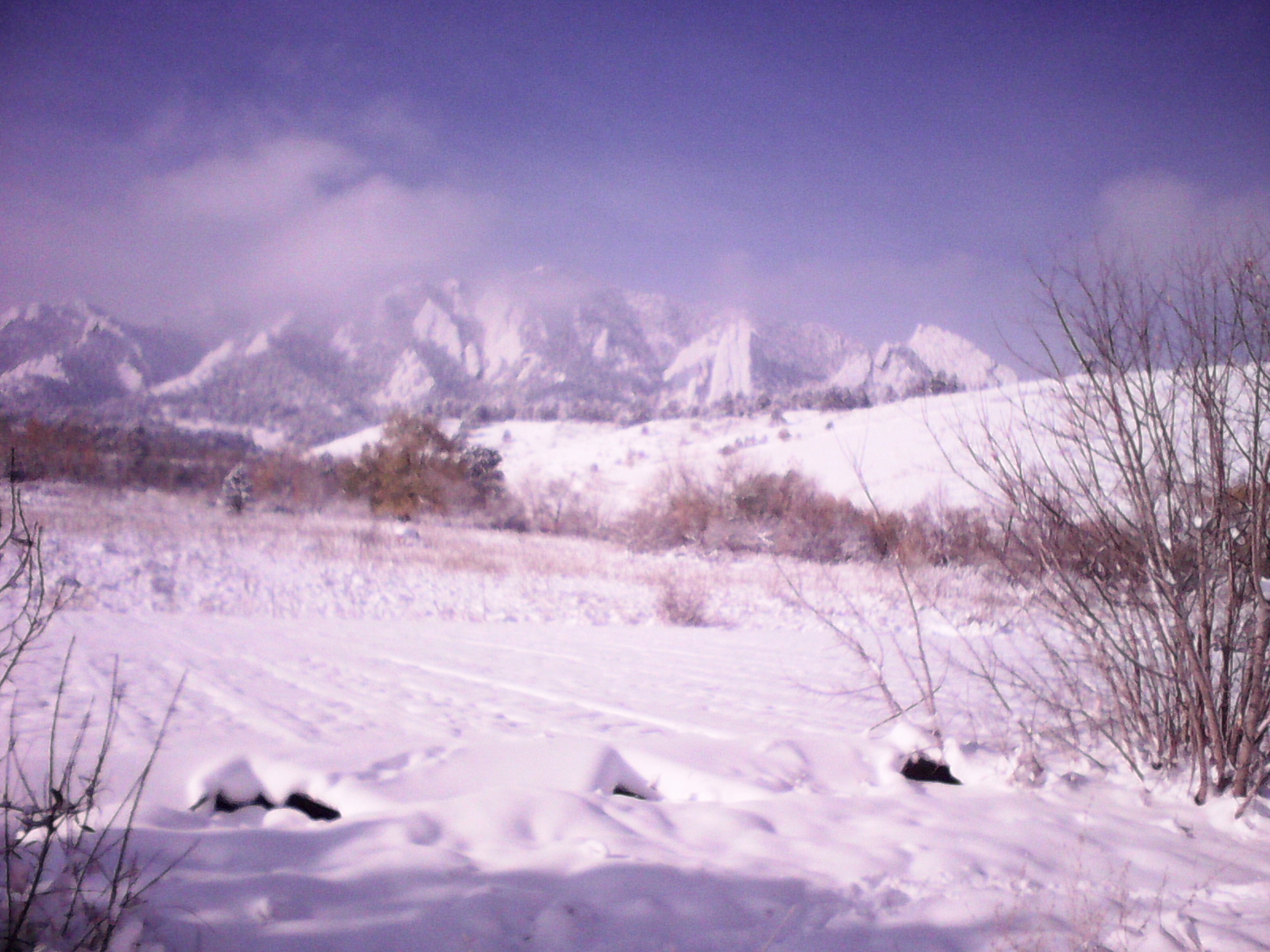 Impairment Quality Perception is Relative (not Absolute)
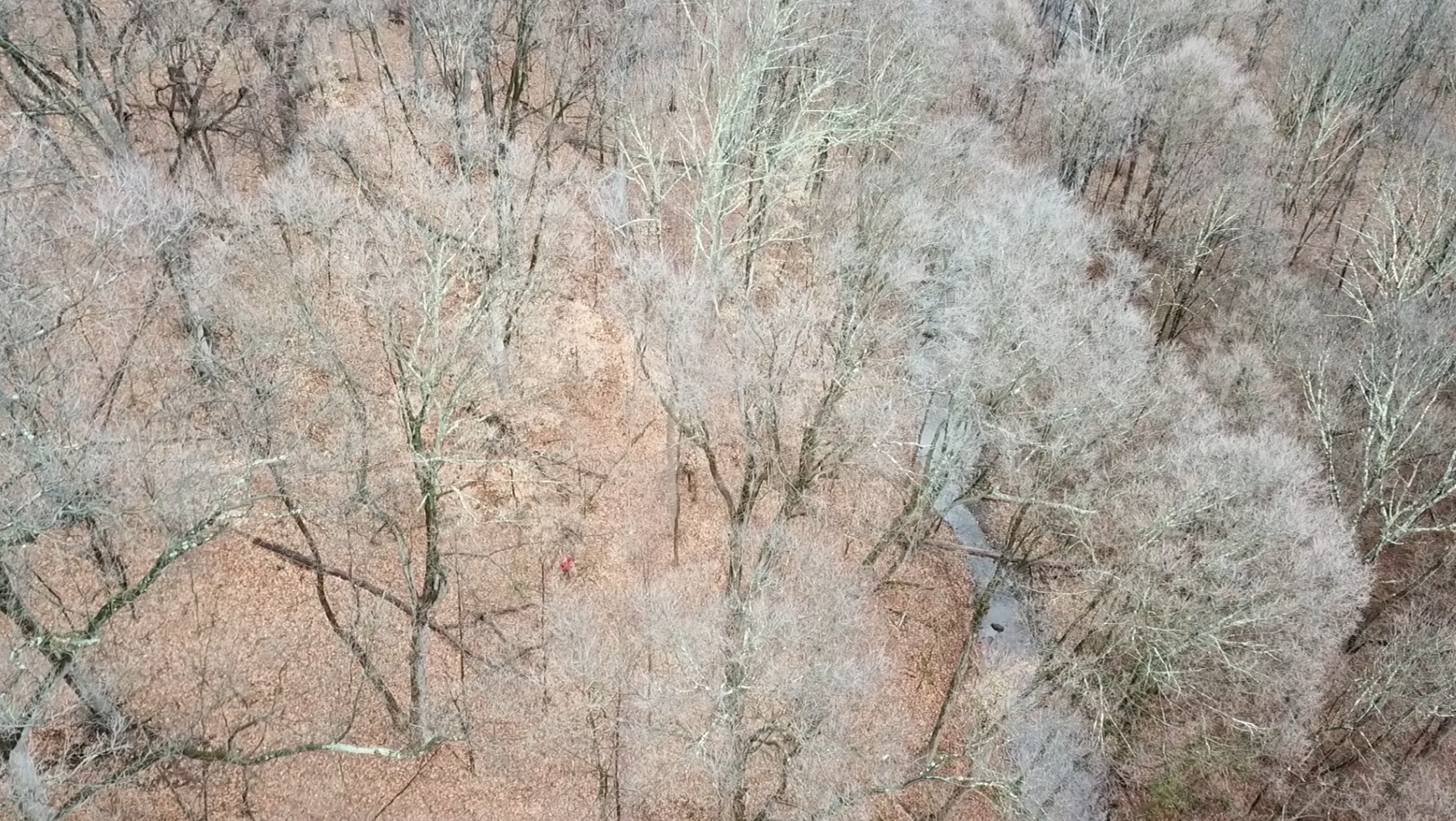 Use Case vs Impairment Perception
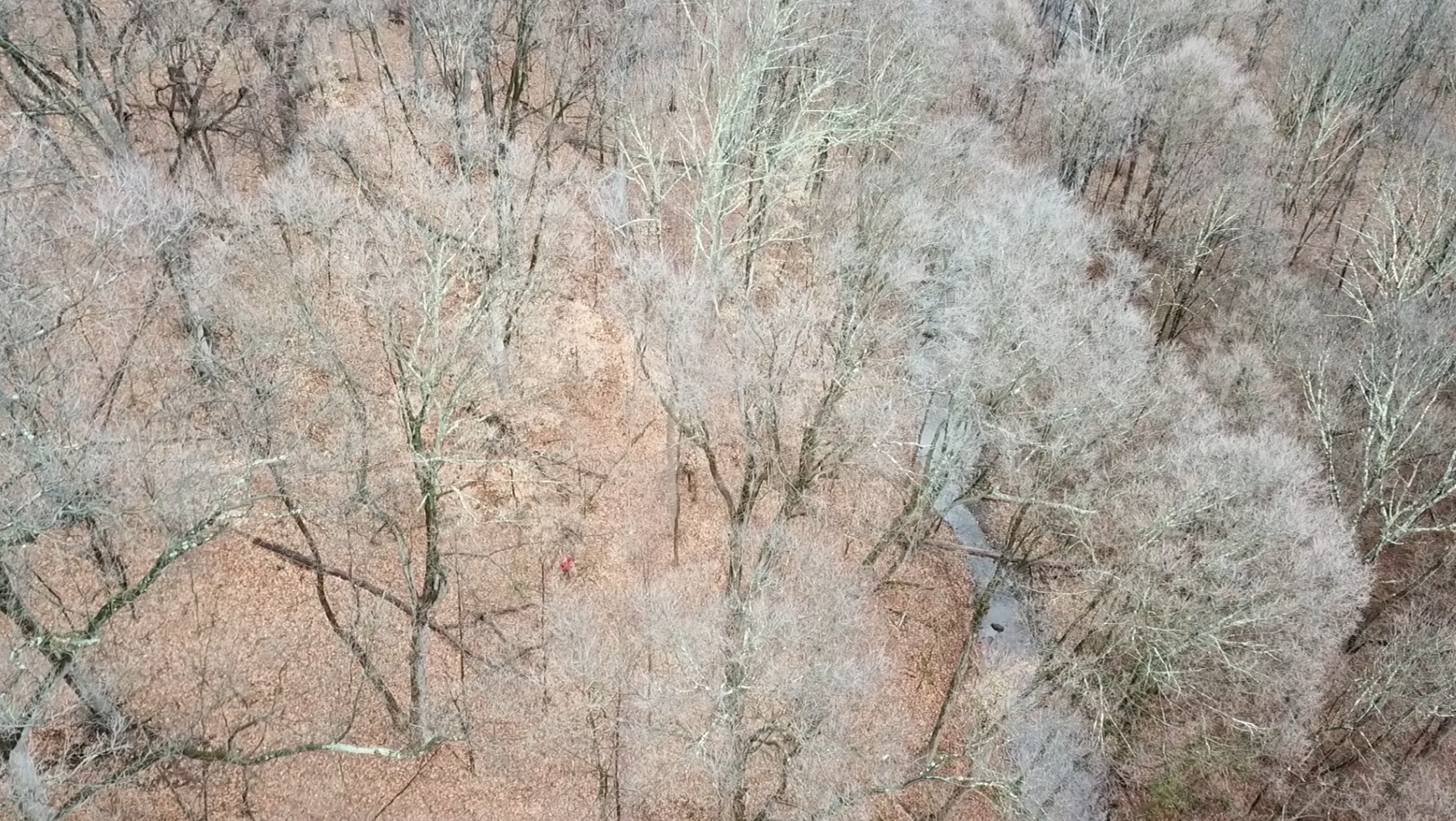 Professional videography
First responders 
Digital pathology
Optical character recognition
lost hiker, drone
search and rescue
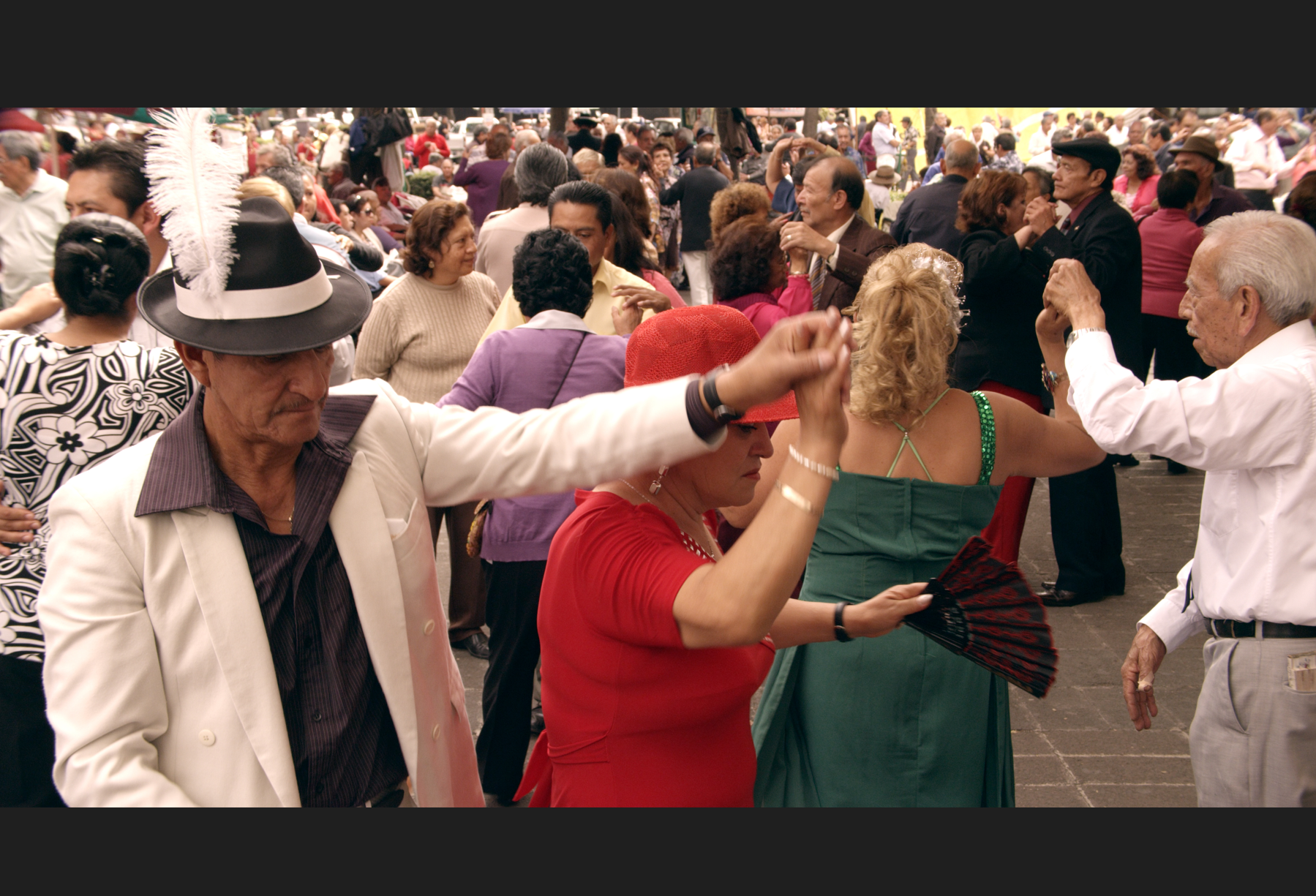 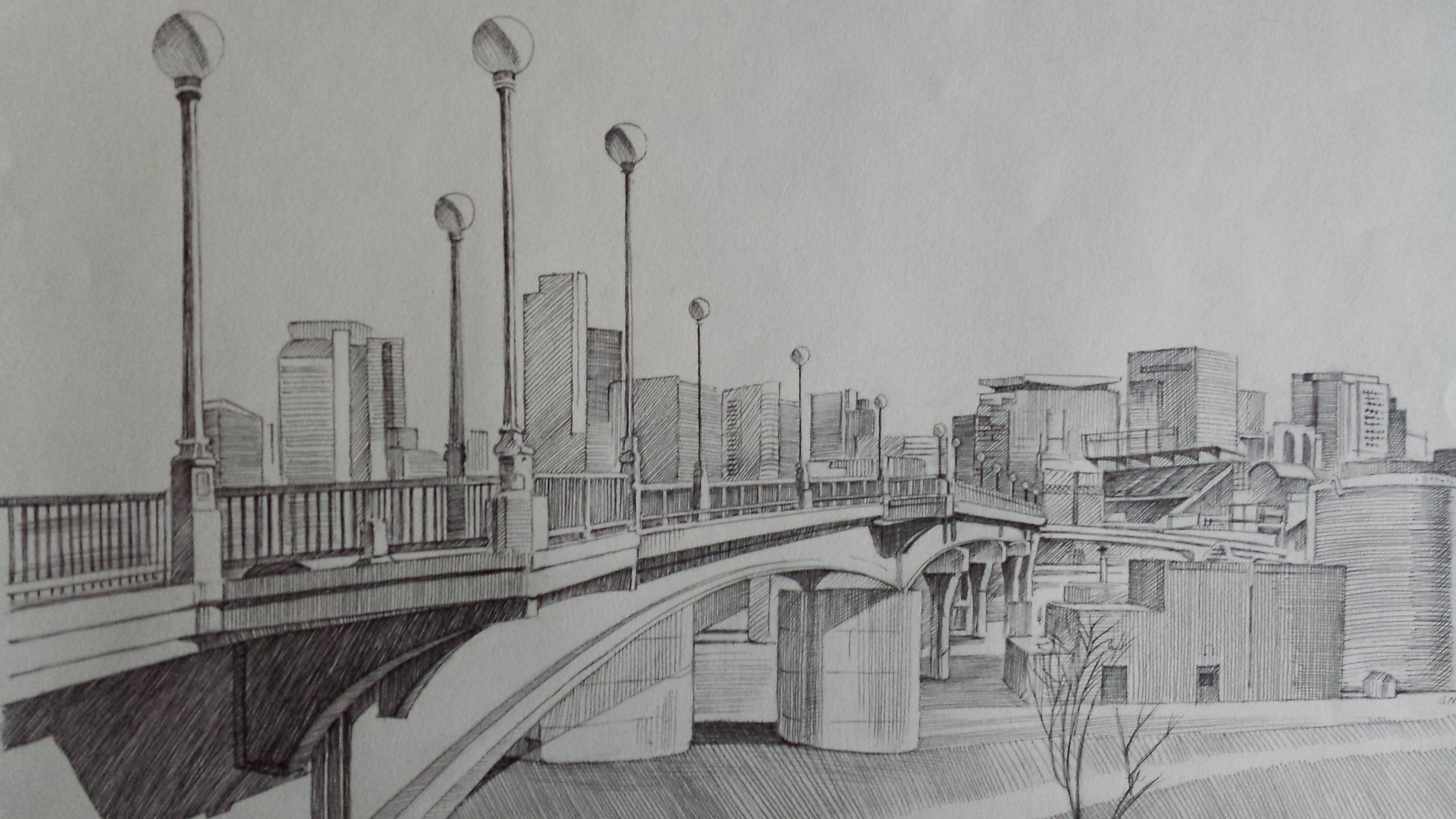 art
Broadcaster (ElFuente)
Impact of Pan Speed on MOS
Only pans (ITS4S4)	ρ = 0.81
Occasional plans	ρ =  0.38, 0.34
No pans (IQA)		ρ = NA
Broadcast		ρ = 0.04, 0.08, 0.09

The broadcaster problem 
Highly skilled photographers and videographers
Break the rules without MOS penalty
Impairment Quality Perception is Relative (not Absolute)
Datasets
Genuinely different response to impairments
Single use case focus does not solve this problem 
Major dataset factors 
Use case
Camera capture vs compression 
Omitted impairments
Dominant impairment 
Type of subject matter
Dilemma for overall MOS assessment
Relative Impact on Metric Training
Philosophy #1
Philosophy #2
Relative Impact on Metric Training
Philosophy #1
Philosophy #2
Relative Impact on Metric Training
Philosophy #1
Philosophy #2
Root Cause Analysis as NR Metric Development Strategy
Moving from problems to solutions
https://github.com/NTIA/NRMetricFramework
Root Cause Analysis
Desired response
0 = impairment not present
1 = maximum impairment
Scatter plots
Scatter around line
Lower triangle
Upper triangle (rare)
Visual examination of images
Challenge
Can’t just regress to MOS
Confounding factors
Separate effort for each impairment
Develop
6 IQA datasets, camera capture
3 VQA datasets, camera capture
3 VQA datasets, compression
Evaluation
ITSnoise
KoNIQ-10K  problem with MOSs > 4.0
MUI2018
KoNVID 150K part B
YouKuv-1K
Sawatch, S-WhiteLevel
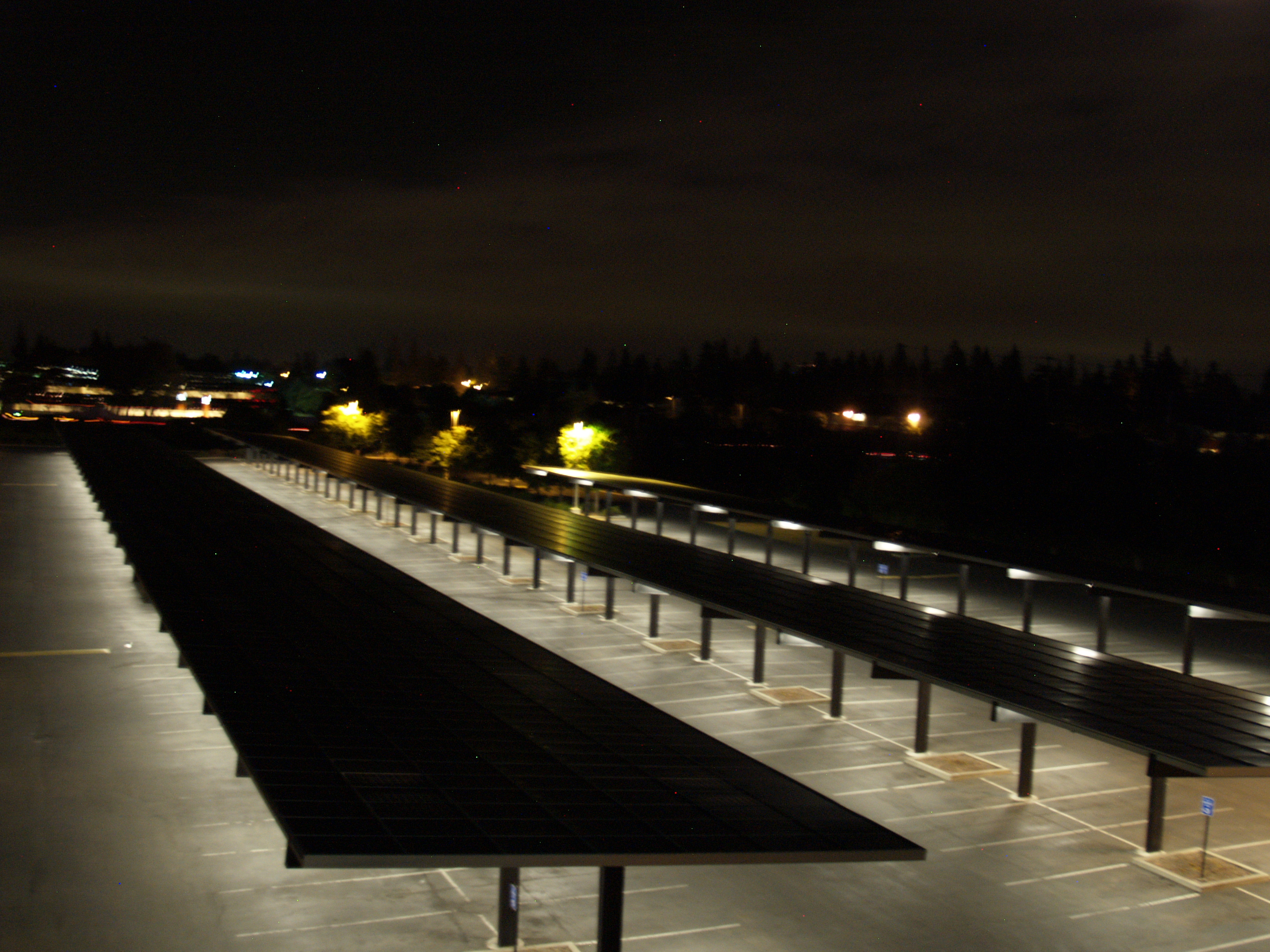 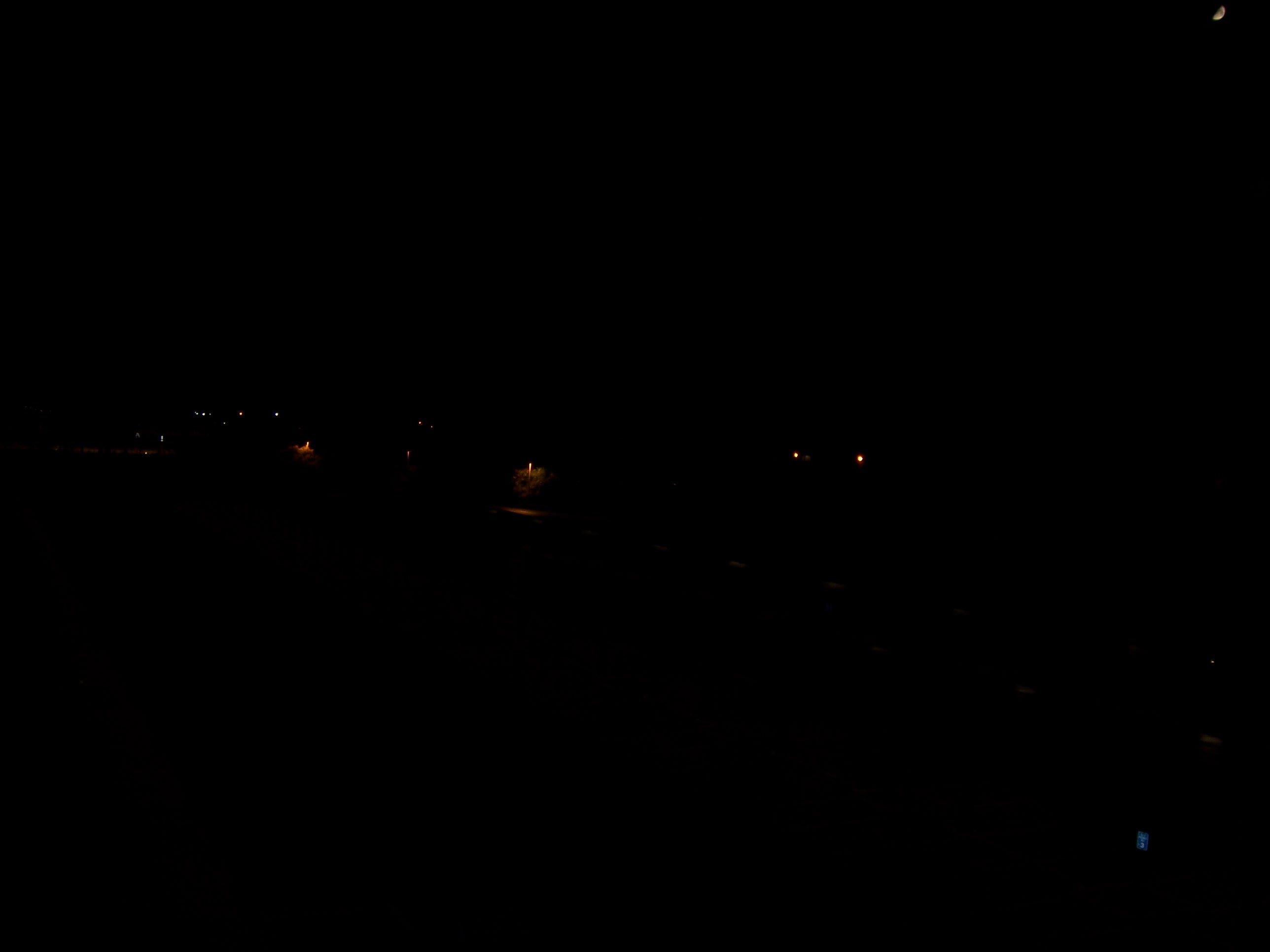 S-WhiteLevel = 0.95
S-WhiteLevel = 0.0
Sawatch, S-BlackLevel
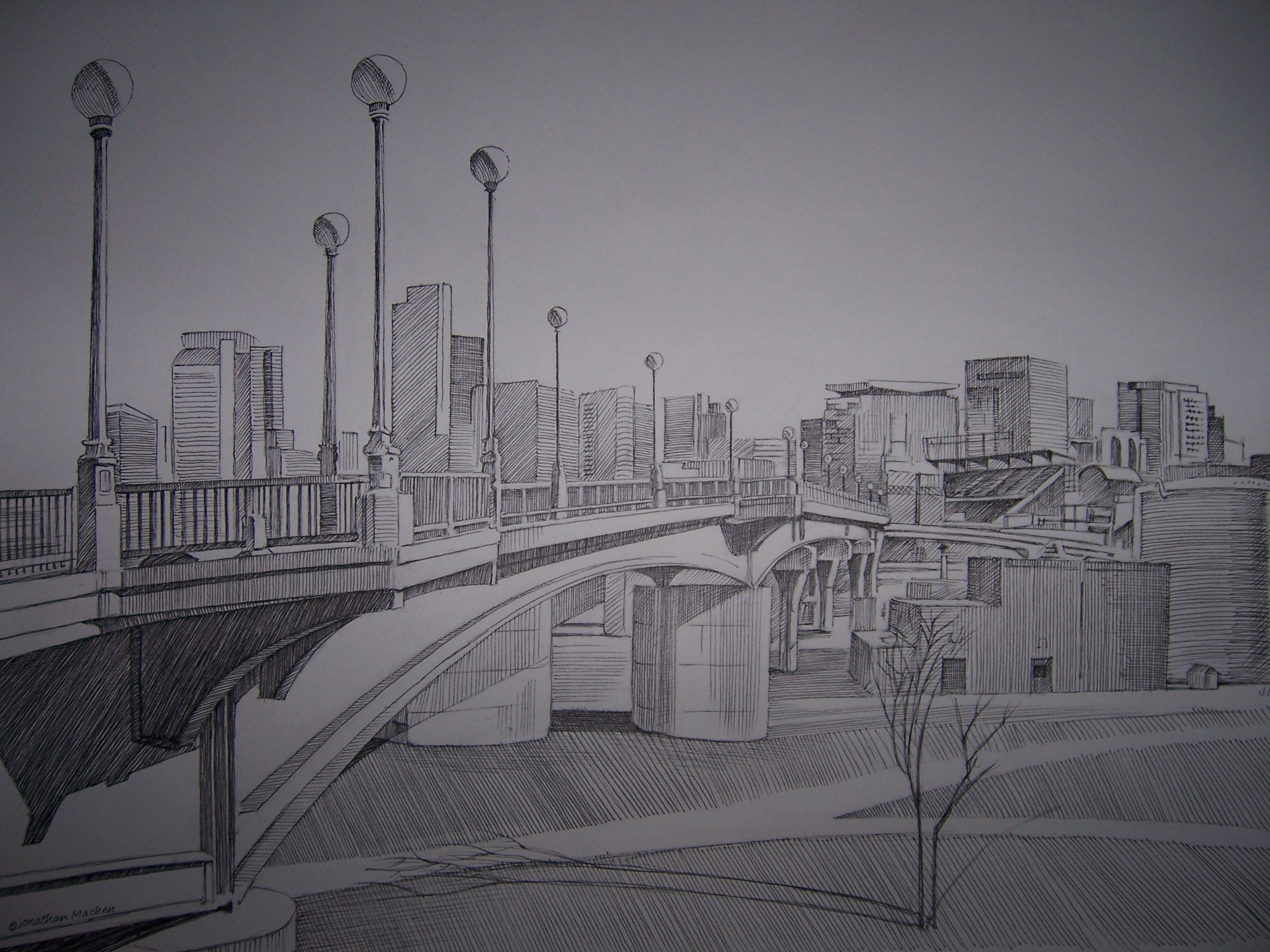 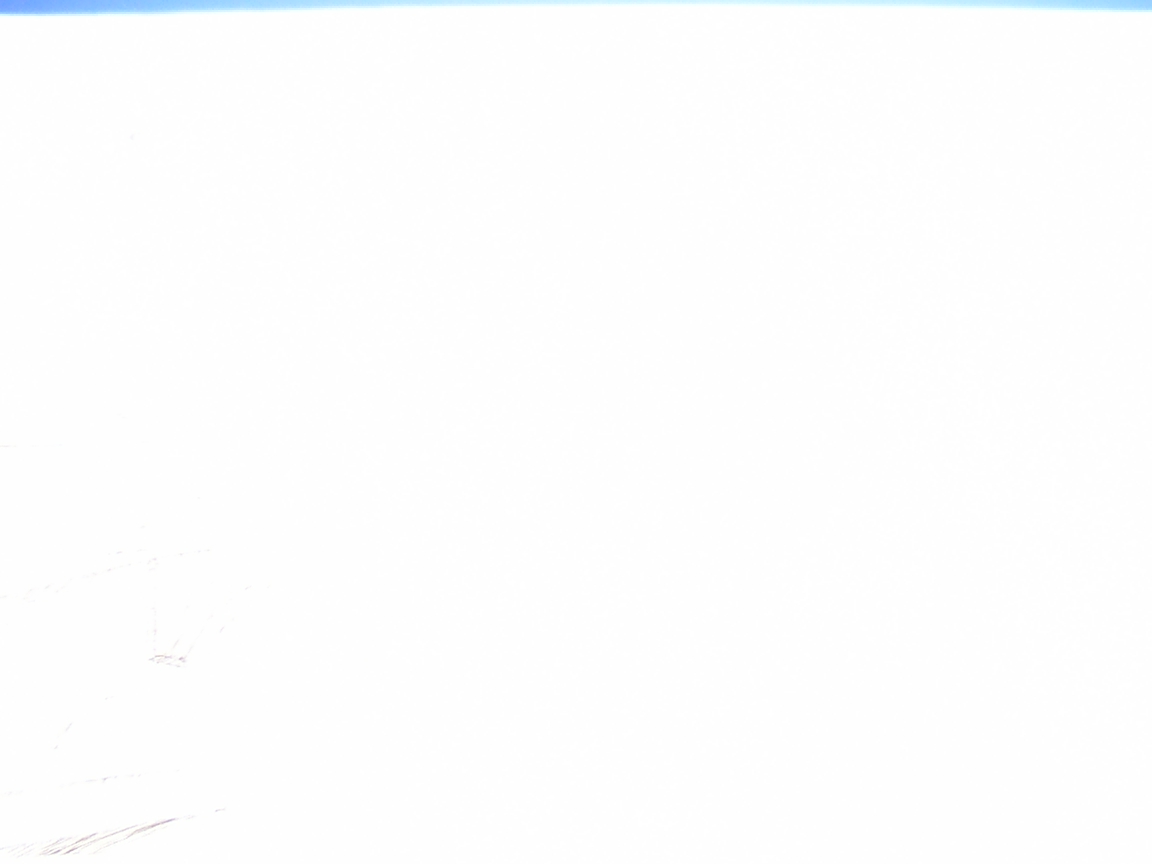 S-BlackLevel = 0.81
S-BlackLevel = 0.0
Sawatch, S-Blockiness
Sawatch, S-Blur
Sawatch, S-FineDetail
Sawatch, S-ColorNoise
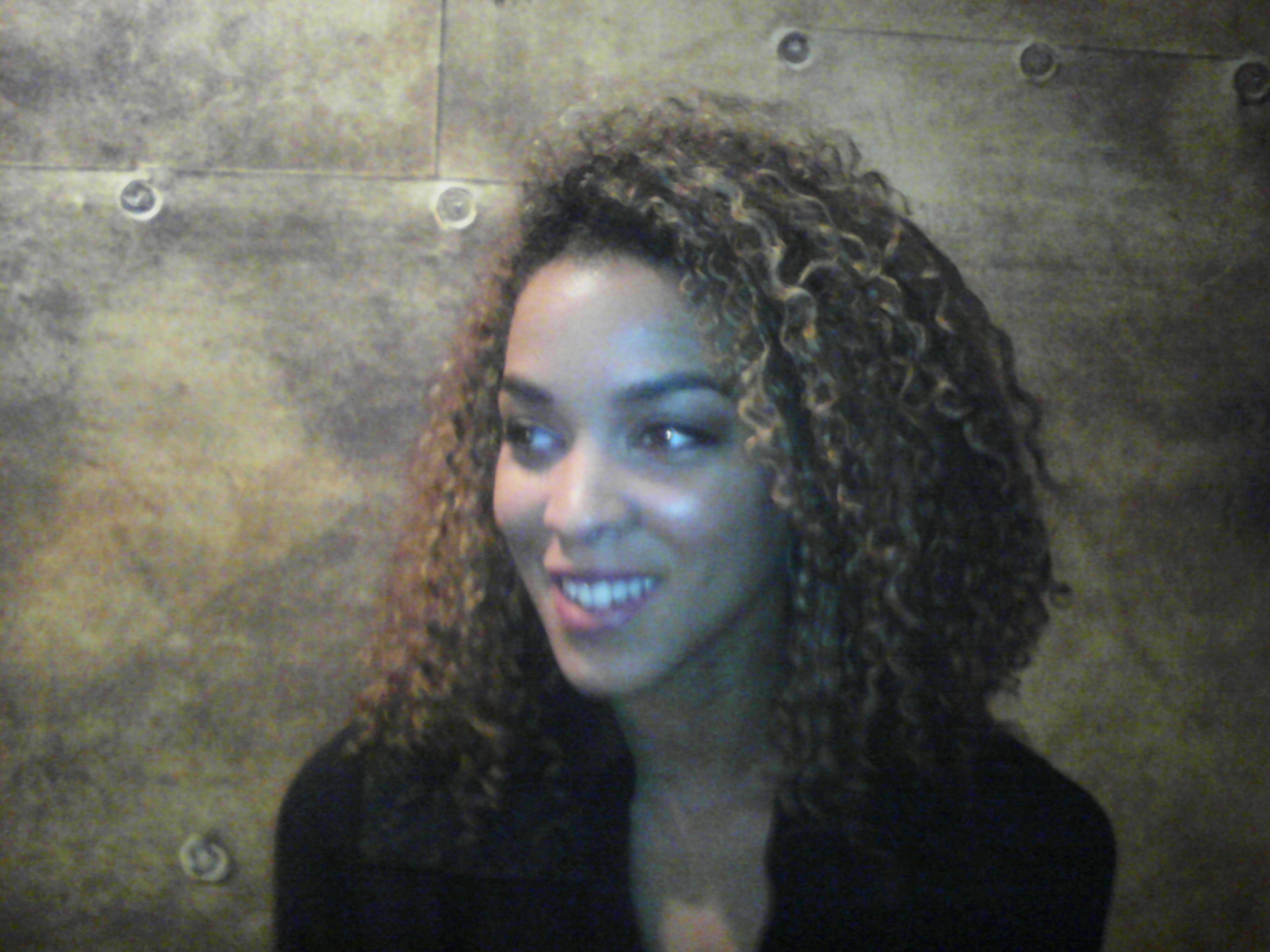 Sawatch, S-SuperSaturated
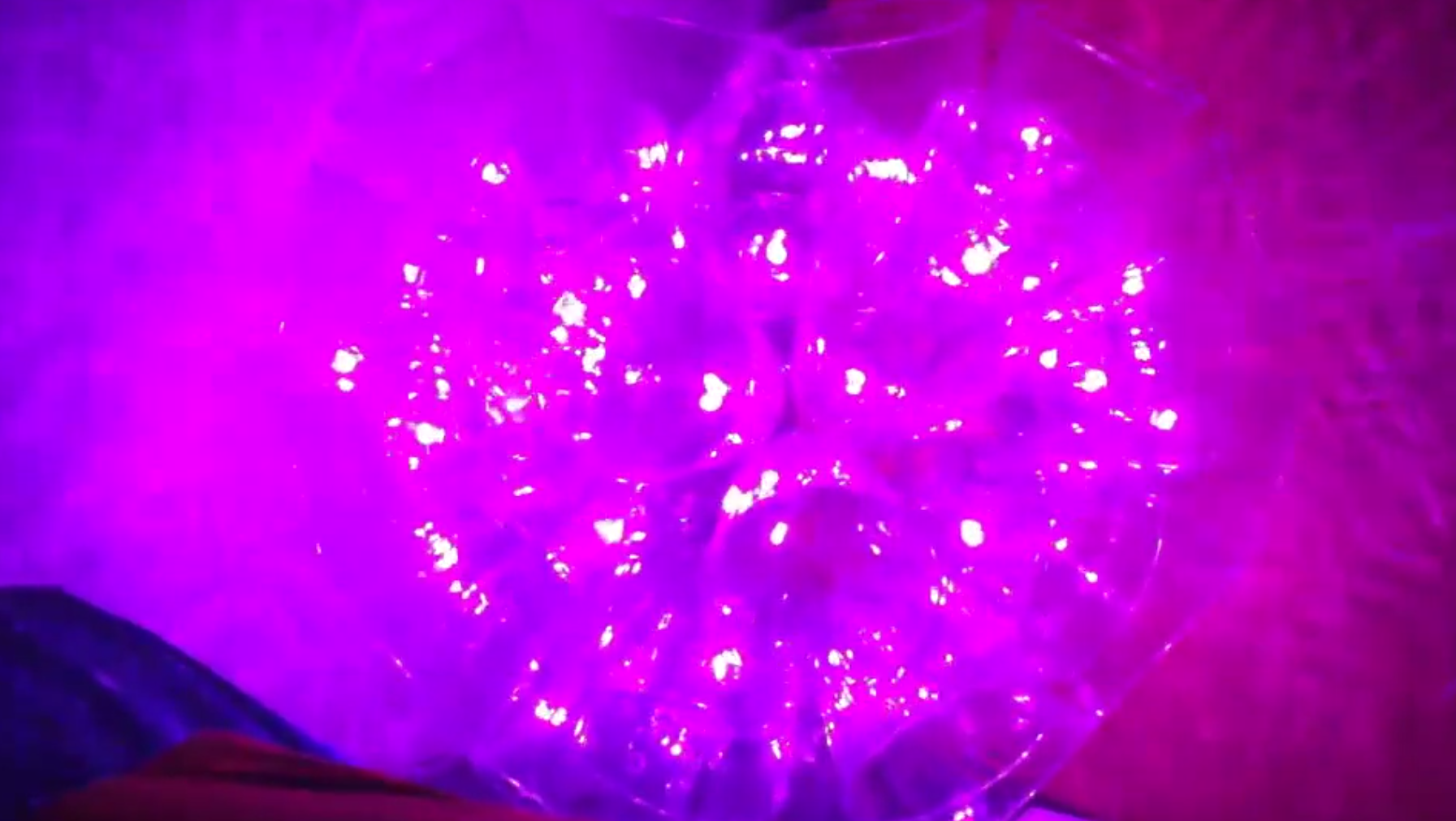 Sawatch, S-Pallid
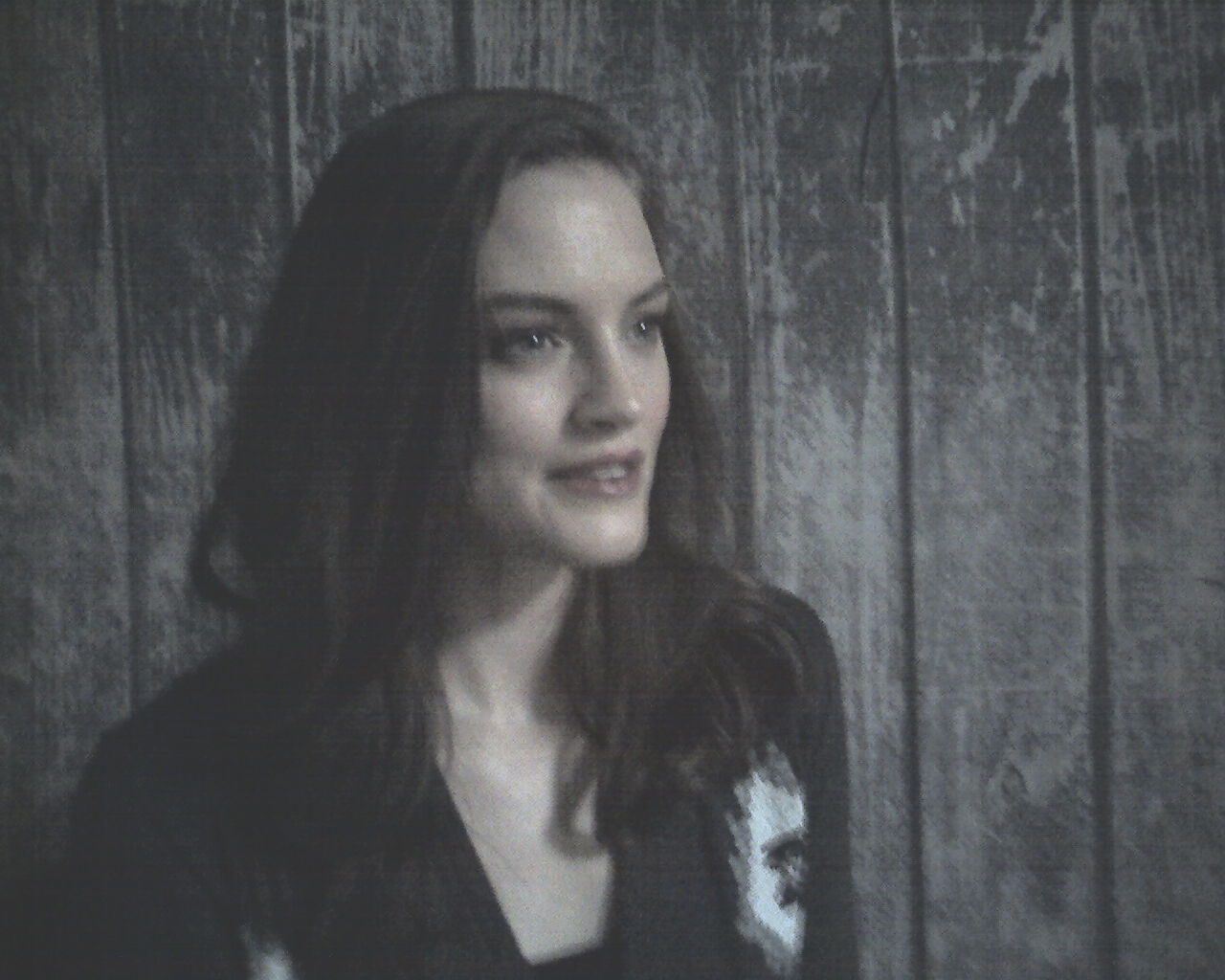 S-Pallid = 1.0
Sawatch, S-PanSpeed
Sawatch, S-Jiggle
Sawatch
Call to Action
What does this mean for NR metric research?
Call to Action
Develop on 10+ datasets
Developer tools: https://github.com/NTIA/NRMetricFramework
NR metrics for RCA
Assess a single impairment
No response to other impairments
Combine multiple RCA metrics to assess overall MOS
New datasets for RCA impairments
ITSnoise for camera noise
VCRDCI for compression
https://www.cdvl.org